1
THE BIG LEBOWSKI
11/20/2013
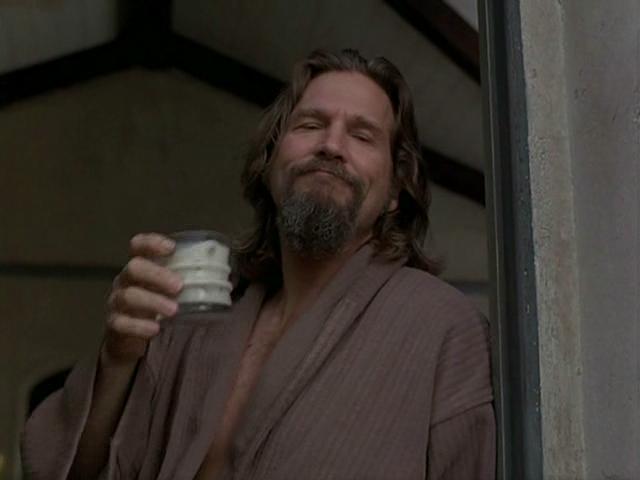 Bob
2
SOMMAIRE
11/20/2013
PARTIE 1
PARTIE 2
PARTIE 3
Sous-partie 1
Sous-partie 2
Sous-partie 3
Sous-partie 1
Sous-partie 2
Sous-partie 1
Bob
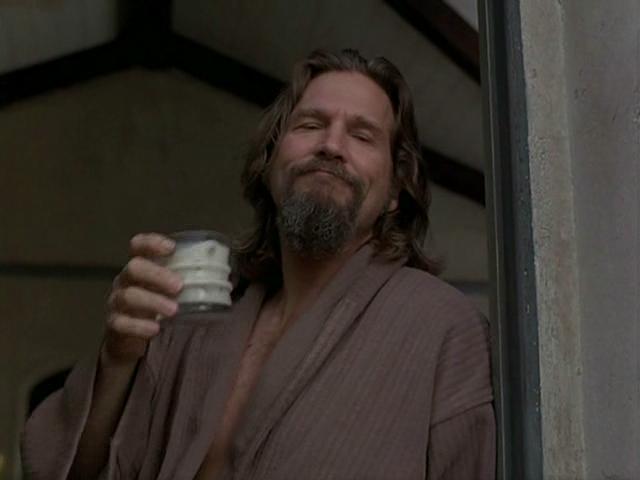 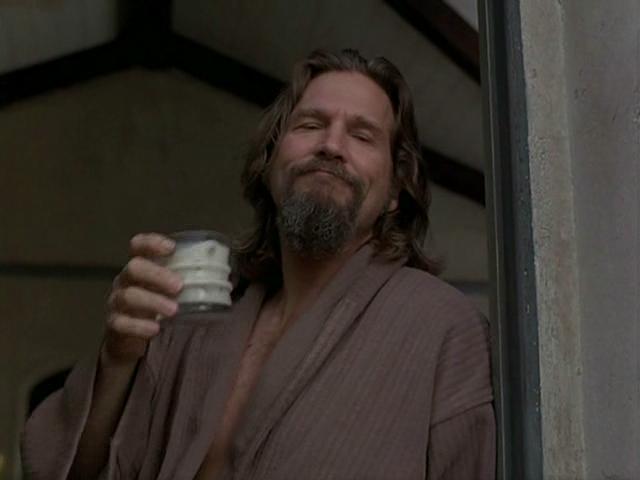 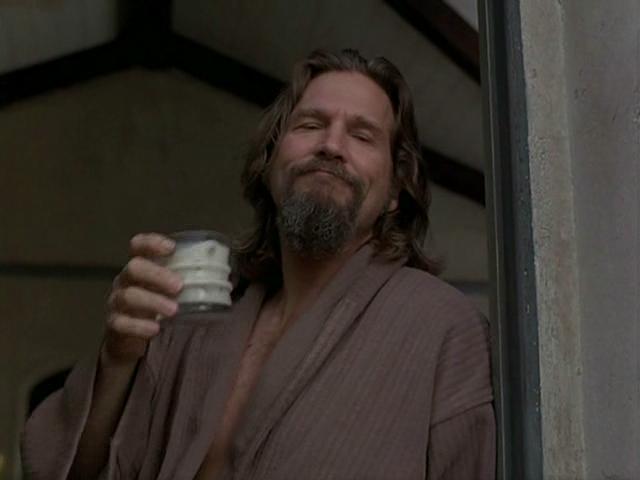 3
THE DUDE
11/20/2013
PARTIE 1
Bob
« Un tapis qui meublait super bien la pièce. »
4
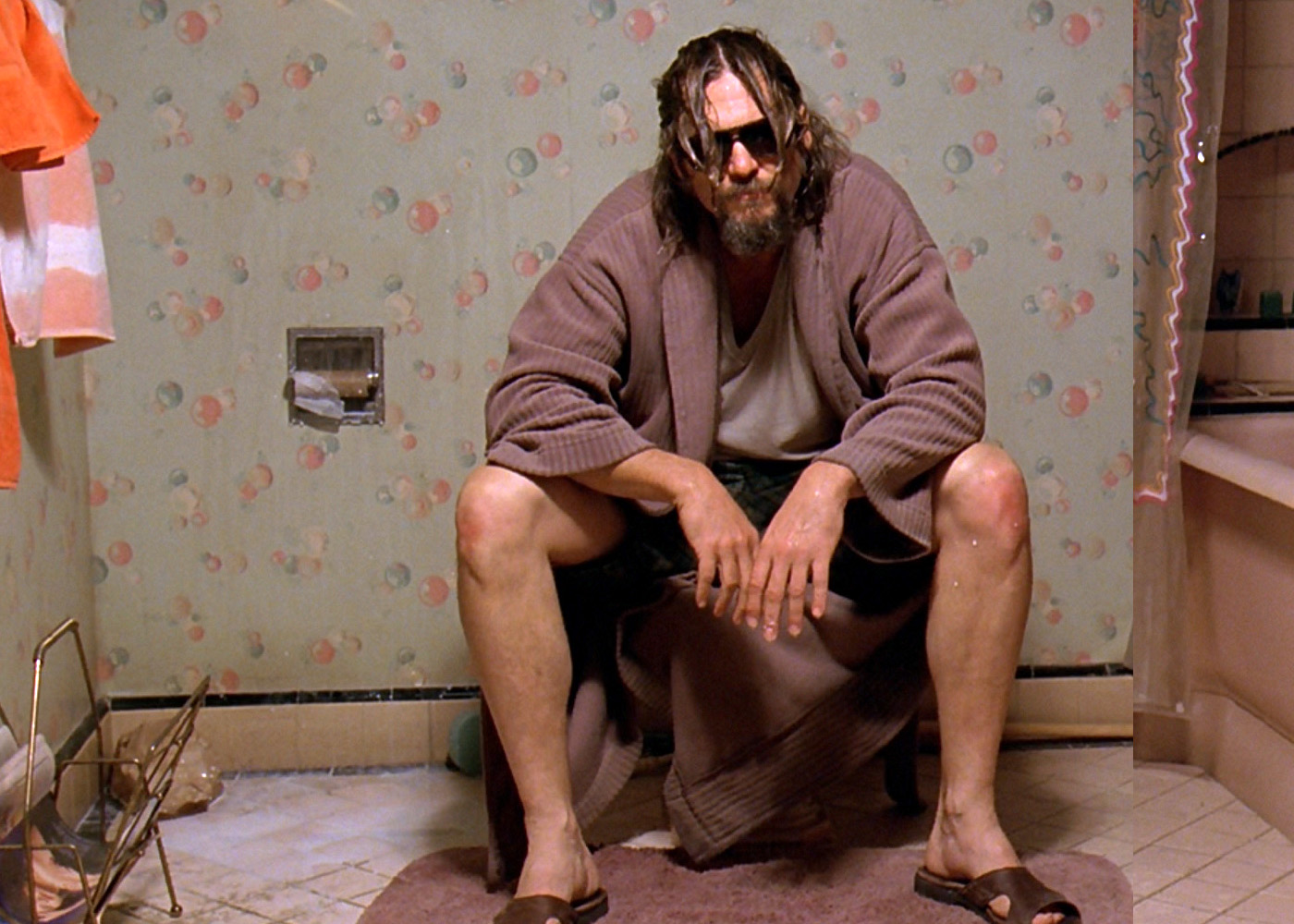 11/20/2013
Bob
« Ya un chinois qui a pissé sur mon tapis. »
5
« On va t'arracher les olives, Larry. »
11/20/2013
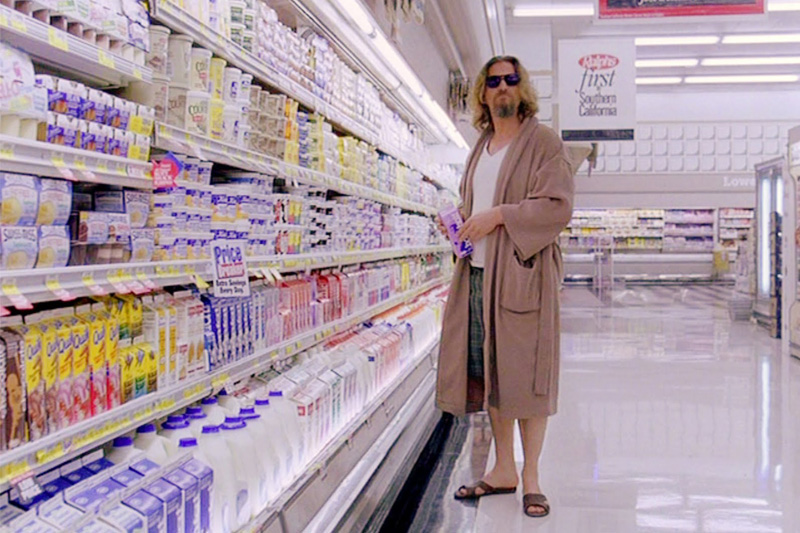 Bob
« Je pense que c'étaient des nihilistes, voilà. Ils ont pas arrêté de répéter qu'ils croyaient à rien. »
6
WALTER
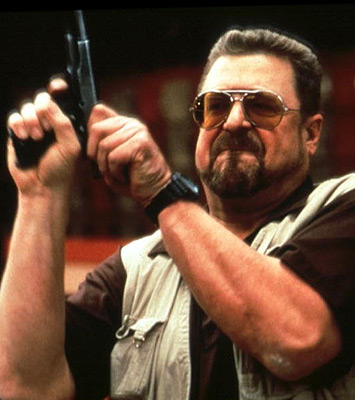 11/20/2013
PARTIE 2
Bob
« Regarde Larry ! Tu vois ce qui se passe ?! Tu vois ce qui se passe, Larry ?! Voilà ce qui se passe quand on veut niquer les gens jusqu'au trognon ! »
7
11/20/2013
Bob
« Ferme-la, Donny. »
8
DONNY
11/20/2013
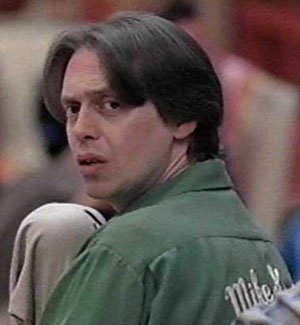 PARTIE 3
Bob
« C’est eux les nazis, Walter ? »
9
11/20/2013
Bob
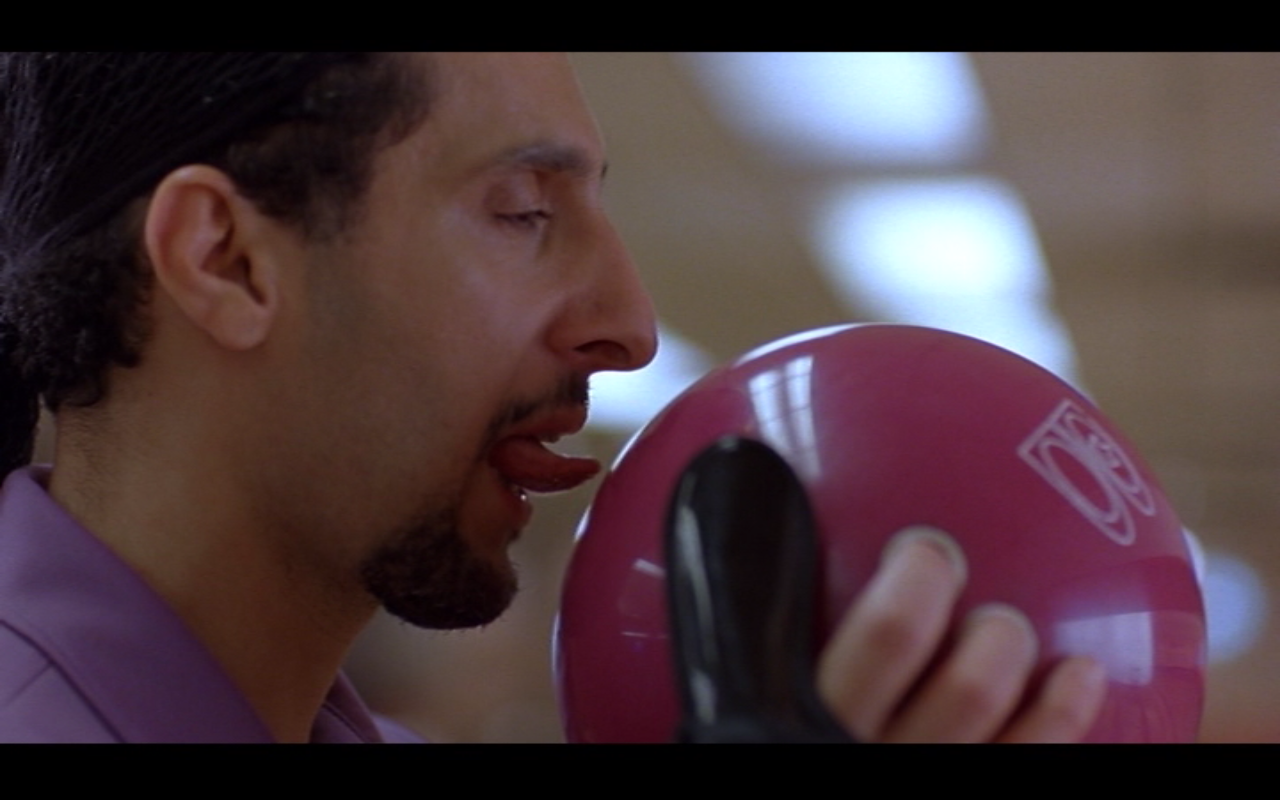